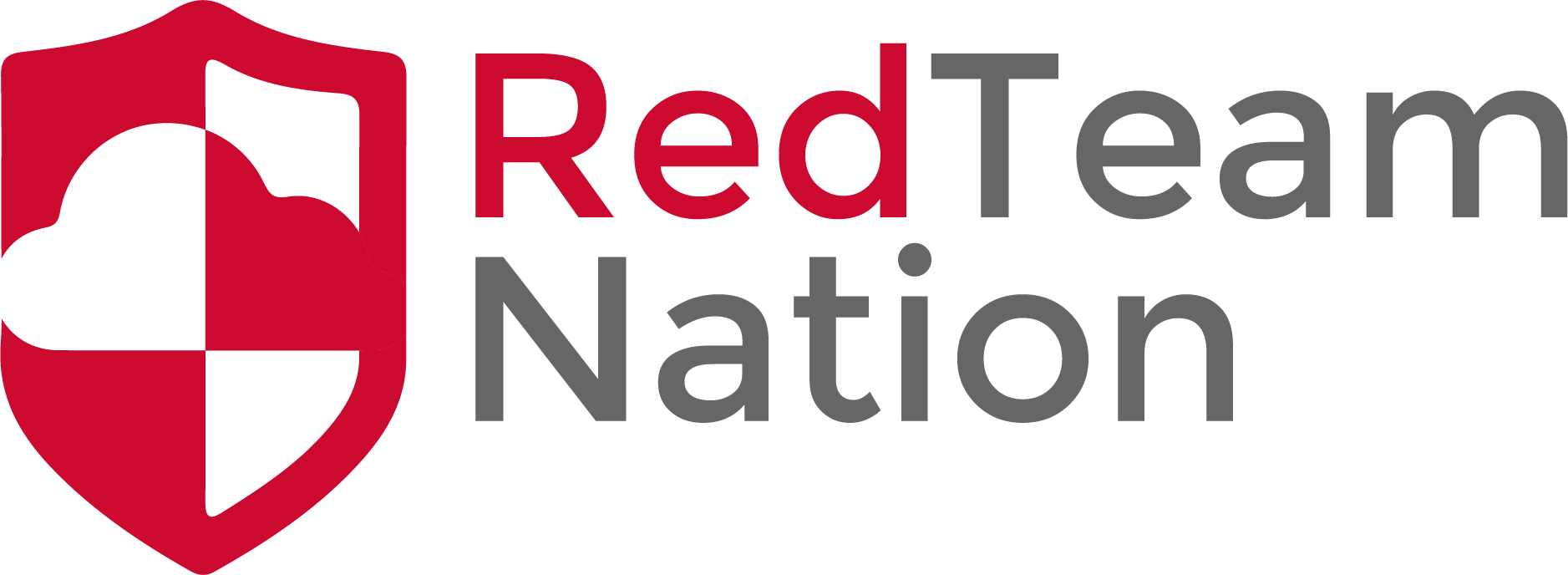 DHCP
CEO/Lead Instructor: Brandon Dennis, OSCP
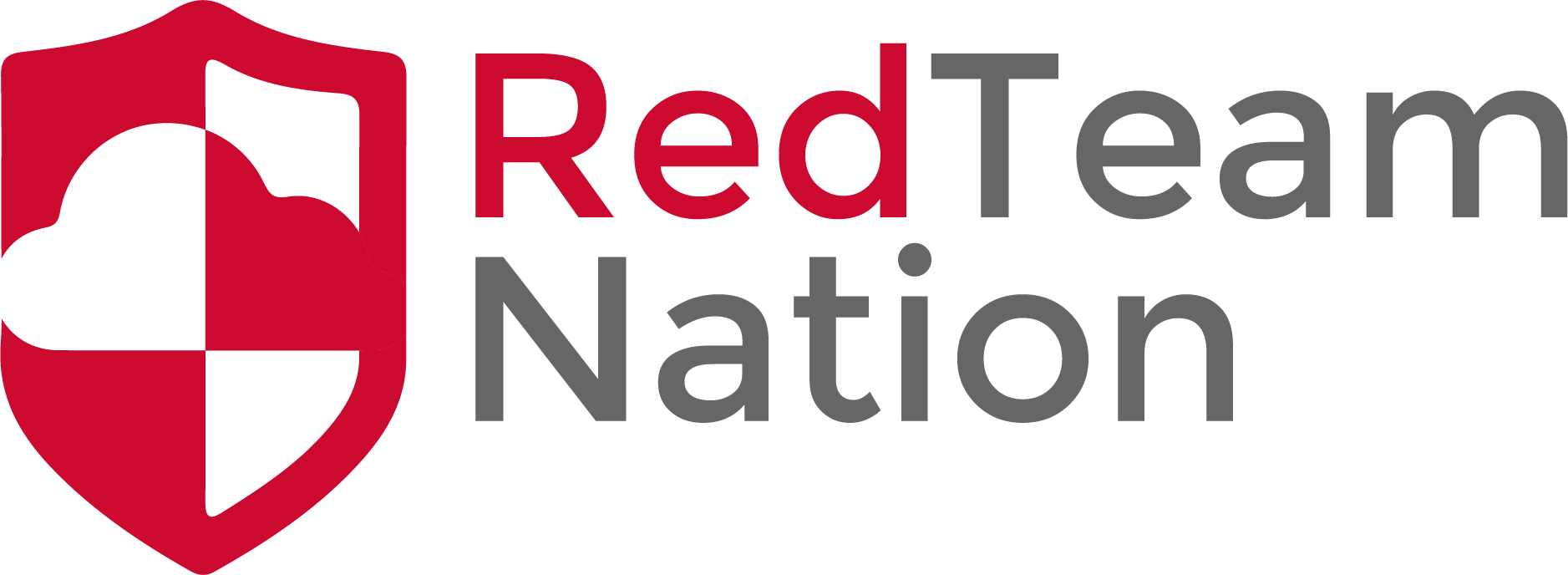 What is DHCP?
Dynamic Host Configuration Protocol
Protocol that provides IP Addresses to client that do not have one
Works based on a pool of available IP’s
Can assign Static IP’s that do not change
This was needed as manually handling millions of IP’s is not feasible
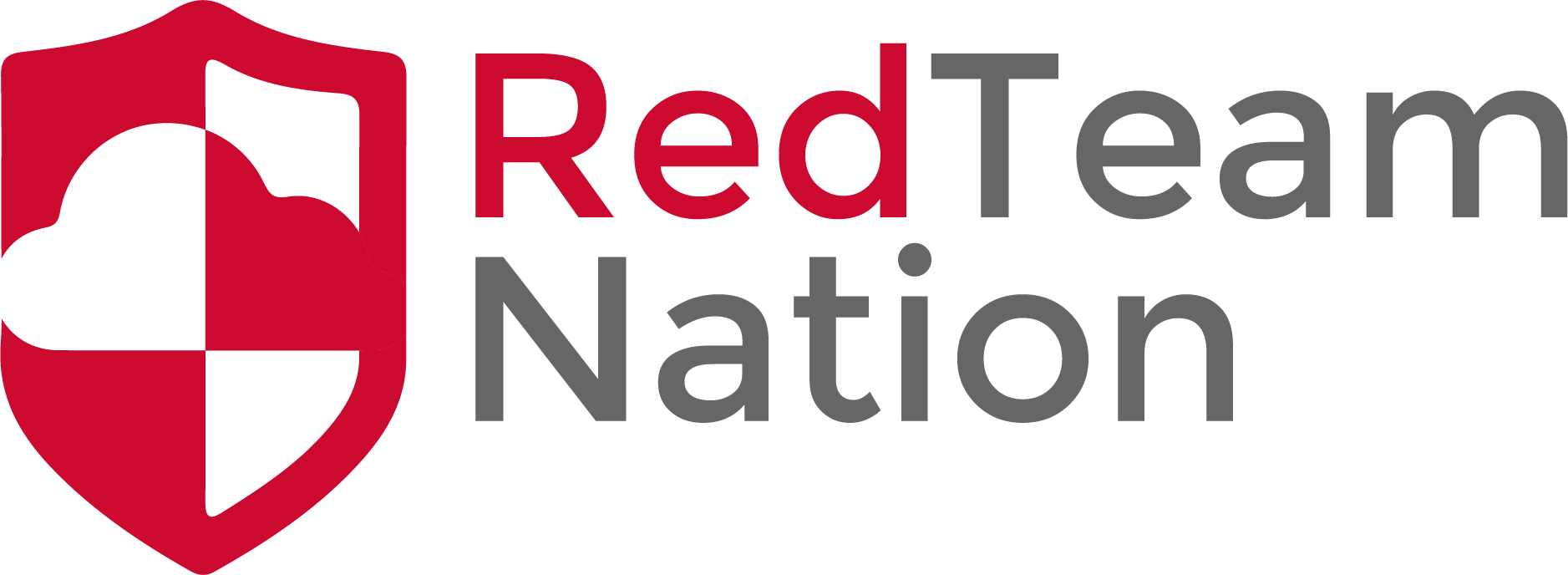 What is DHCP? Cont.
DHCP is a UDP based protocol
Commonly on ports 68 and 67
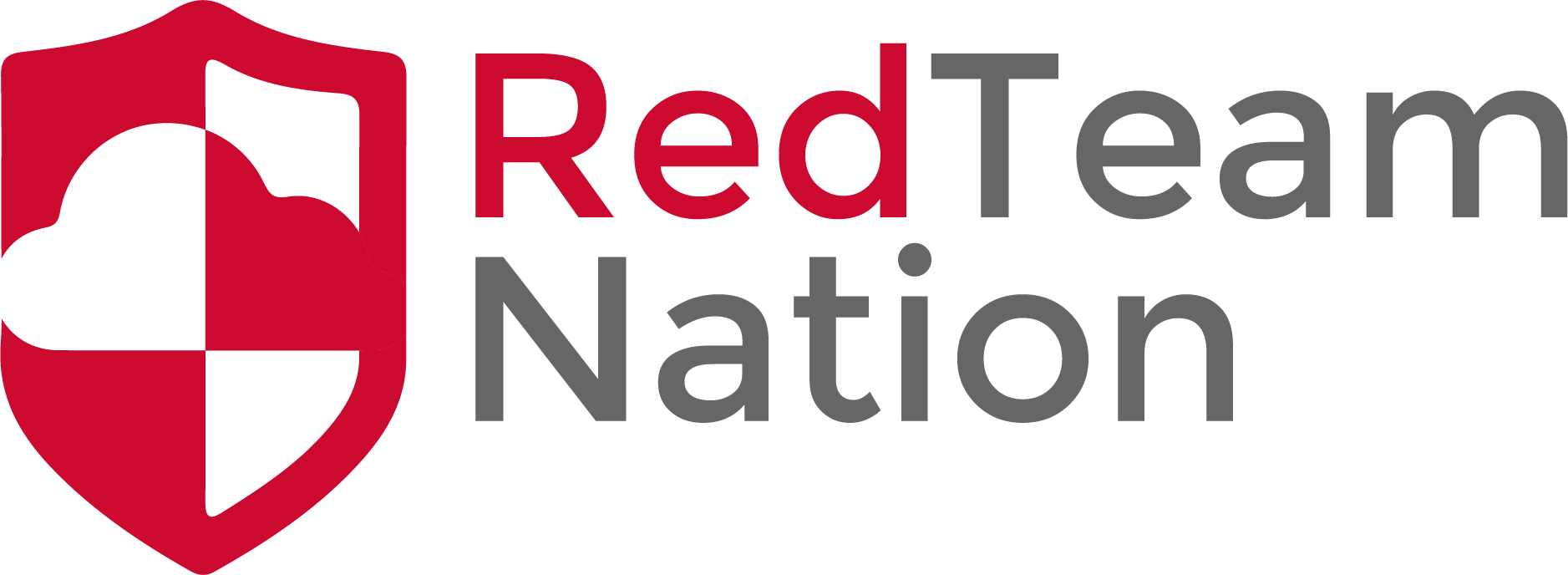 DORA?
DHCP can be looked at as a common acronym called DORA
Discover
Offer
Request
Acknowledgement
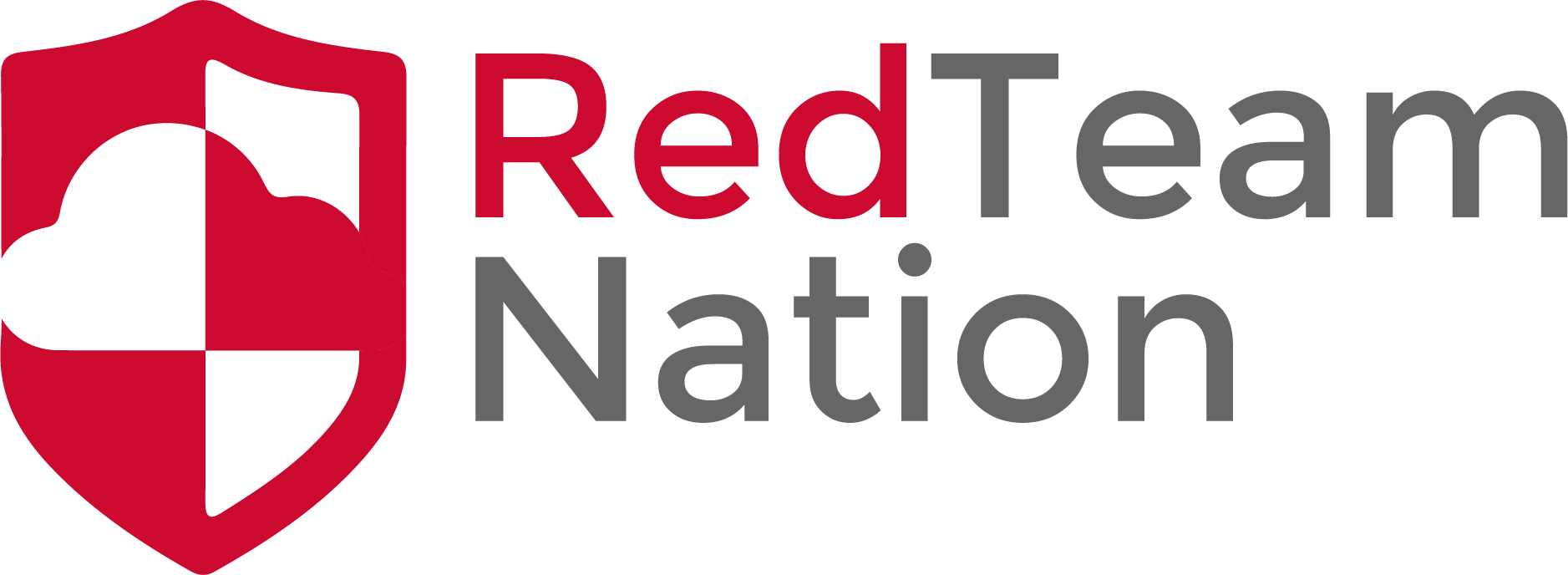 Discover
The client sends a DHCP Discover packet to the broadcast address 255.255.255.255
Inside of this request the clients IP is 0.0.0.0 as it does not know what it is yet
The client is reachable through their MAC address
The packet also contains a Transaction ID
This ID will be used throughout the entire DORA communication to keep everything on track
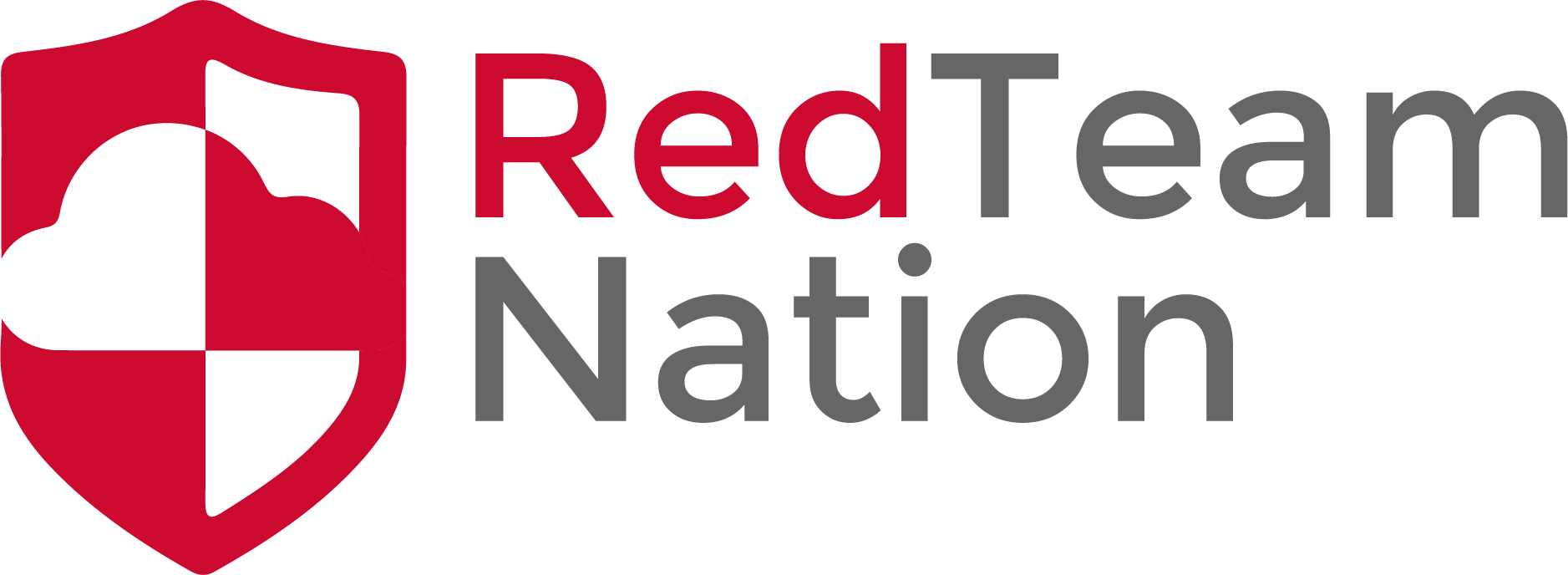 Offer
The DHCP server listening for the Discover Packets will respond to the client directly now
DHCP server responds with:
Its own IP
A new IP for the client
The lease information
Time of lease
Transaction ID from the original request
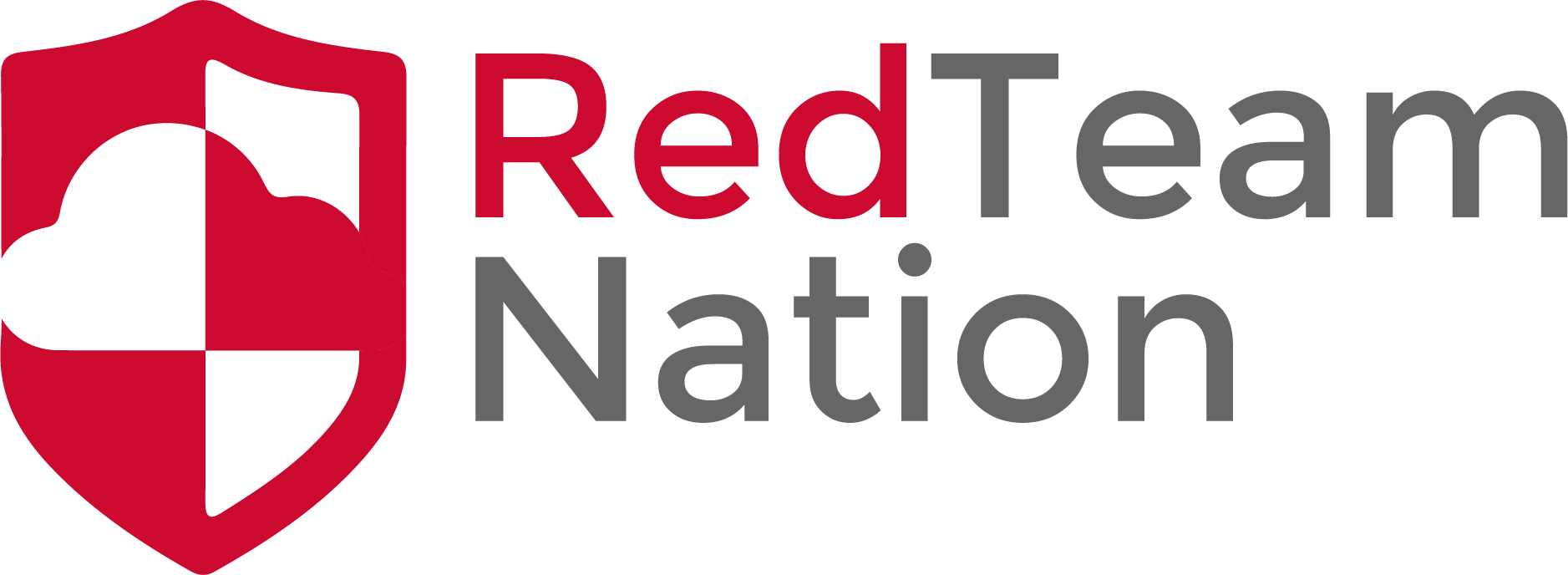 Request
The Client will send a Request back to the DHCP server
Note that this is still happening via the client sending the packets to the broadcast address
It will accept the new IP
A new Transaction ID is generated at this time
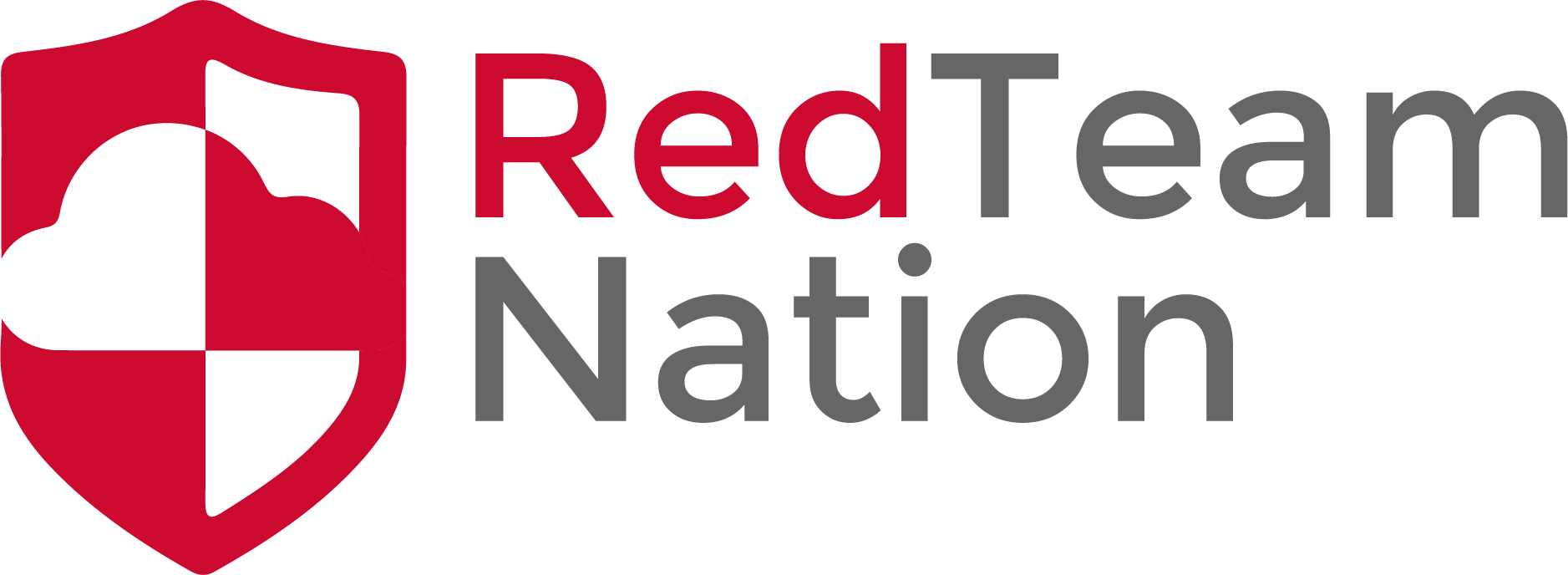 Acknowledgement
The DHCP server will now send the ACK back to the client that they are confirming the IP being taken and the lease information
The client will then take the information received and configure the OS with these settings
New IP Address
Subnet mask
DNS IP’s